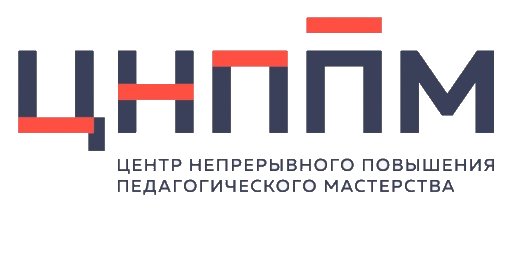 «Нестандартное решение. Учимся разрешать педагогические ситуации»
Филиппов Антон Владимирович
Методист «Центра непрерывного повышения профессионального мастерства педагогических работников» ГБУ ДПО РА АРИПК
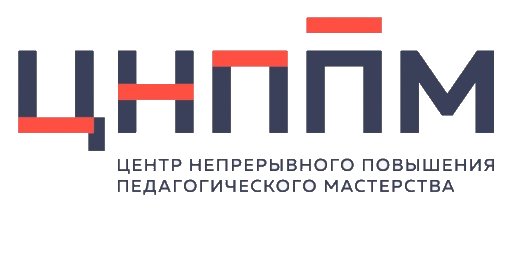 Кейс «Домашнее задание»
Ситуация.
Мальчик Миша учится во 2-м классе. Каждый день, приходя из школы, он садится делать уроки. Нередко он не может выполнить все задания, потому что не понял объяснения в классе. Он самостоятельно выполняет только часть домашней работы и ждет маму, чтобы та объяснила ему непонятное. 
В среднем у Миши на домашнюю работу уходит два с половиной-три часа в день. Родители младших школьников этой школы направили жалобы на объем домашних заданий, а также на необходимость на постоянной основе помогать детям с разбором пройденных тем и выполнением домашних заданий: «Почему школа перекладывает на меня свои обязанности? Зачем ребенок ходит в школу, если вечером после работы я должна ему все объяснить, а потом выполнить с ним домашнее задание? При этом в школу он пошел, уже умея читать и писать, а в классе не понимает объяснения учителя и боится спросить. И он не один такой! Есть ли вообще какие-либо нормы домашних заданий для второклассников? Как контролируется в школе объем выдаваемых учителем домашних заданий?» 

Задание. На какие нормативные документы в сфере образования должен опираться директор при принятии управленческих решений по данной ситуации?
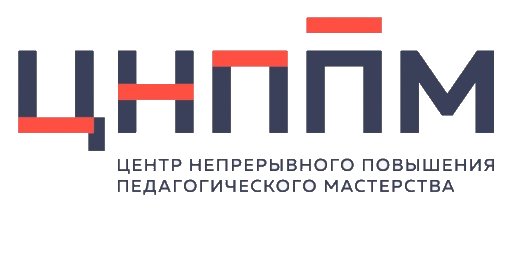 Кейс «Домашнее задание»
Ответ: ФЗ «Об образовании в Российской Федерации» (ст. 41). Организации, осуществляющие образовательную деятельность, при реализации образовательных программ обязаны соблюдать государственные санитарно эпидемиологические правила и нормативы, в том числе в отношении продолжительности выполнения домашних заданий.

Санитарные правила и нормы СанПиН 1.2.3685-21 «Гигиенические нормативы и требования к обеспечению безопасности и (или) безвредности для человека факторов среды обитания». Суммарный объём домашнего задания по всем предметам для каждого класса не должен превышать продолжительности выполнения 1 час - для 1 класса, 1,5 часа - для 2 и 3 классов, 2 часа - для 4 класса. 

ФОП НОО. Образовательной организацией осуществляется координация и контроль объёма домашнего задания обучающихся каждого класса по всем предметам в соответствии с Гигиеническими нормативами.
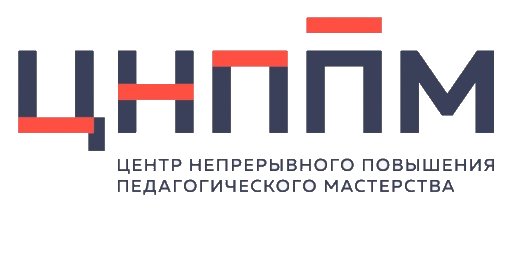 Кейс «Домашнее задание»
Учитель не правомерно увеличил объем и/или сложность домашнего задания. Для проверки этой теории необходимо отдать материалы уроков на проверку завучу работающему с начальной школой.

Мальчик Михаил немного отстает от программы, возможно ему психологически тяжело находится в классе, так как в тексте задания используются слова «Боится спросить». В этом случае Учителю необходимо уделить дополнительное внимание Михаилу, не акцентируя внимания на его недочетах. Это могло бы помочь ученику уменьшить отставание.

Возможно ситуация обостряется родителями которые не могут уделять должного внимания ребенку, и желают переложить ответственность на школу.

Для принятия решения по данной ситуации необходимо вникнуть в ситуацию подробнее. Для начала можно провести опрос среди родителей. В данном опросе в мягкой форме необходимо включить вопросы о длительности выполнения домашнего задания учащимися.
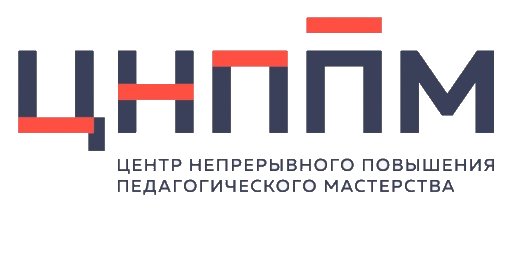 Кейс «Систематические прогулы»
Ситуация. 
Федор живет вместе с мамой и учится в 10 классе на технологическом (инженерном) профиле с углубленным изучением математики и физики. Осенью он начал пропускать занятия, а после нового года фактически перестал посещать школу, ссылаясь на плохое самочувствие. У Федора с мамой всегда были доверительные отношения. Она прежде всего была обеспокоена состоянием здоровья сына. Мальчик прошел полное врачебное обследование и в марте ему был поставлен диагноз вегетососудистая дистония. Примерно в это же время с мамой впервые связалась классный руководитель и пригласила на беседу. В школе с мамой Федора беседовали классный руководитель и социальный педагог. Они сообщили об академической задолженности Федора по ряду учебных предметов, в том числе изучаемых на углубленном уровне, и маме было предложено забрать документы из школы на том основании, что мальчик не справляется с программой. 
Задание. 
Как в описанной ситуации должна действовать образовательная организация с учетом действующих нормативных документов?
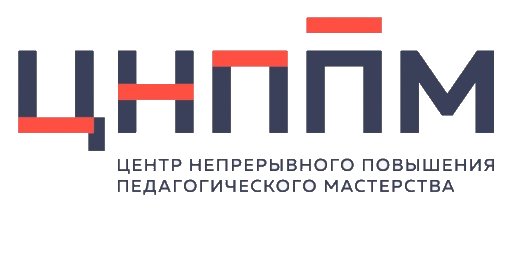 Кейс «Систематические прогулы»
Ответ: 
Алгоритм действия школы согласно ст. 58 «ФЗ об образовании»: 
1. Фиксация момента образования академической задолженности и постановка ученика и его мамы в известность о том, что академическая задолженность должна быть ликвидирована (п. 3).
2. Перевод в 11 класс условно (п. 8). 
3. Определение сроков ликвидации академической задолженности в пределах одного года с момента ее образования. Если Федор не сможет ликвидировать задолженность с первого раза, ему будет предоставлена еще одна попытка (п. 5). 
4. В случае, если Федор не сможет ликвидировать академическую задолженность со второго раза, школа имеет право оставить его на повторное обучение, либо предложить обучение по индивидуальному учебному плану (п. 9). 

Таким образом, предложение родителям забрать документы нарушает действующее законодательство.
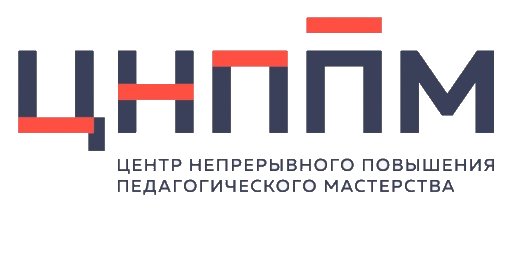 Кейс «Систематические прогулы»
Ответ: 
Алгоритм действия школы согласно ст. 58 «ФЗ об образовании»: 
1. Фиксация момента образования академической задолженности и постановка ученика и его мамы в известность о том, что академическая задолженность должна быть ликвидирована (п. 3).
2. Перевод в 11 класс условно (п. 8). 
3. Определение сроков ликвидации академической задолженности в пределах одного года с момента ее образования. Если Федор не сможет ликвидировать задолженность с первого раза, ему будет предоставлена еще одна попытка (п. 5). 
4. В случае, если Федор не сможет ликвидировать академическую задолженность со второго раза, школа имеет право оставить его на повторное обучение, либо предложить обучение по индивидуальному учебному плану (п. 9). 

Таким образом, предложение родителям забрать документы нарушает действующее законодательство.
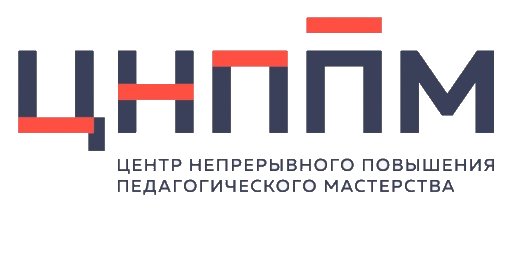 Кейс «Внешний вид»
Ситуация. 
На совете школы N было принято решение, что с нового учебного года вводится школьная форма. Это решение спровоцировало оживленную дискуссию о роли внешнего вида учителя в его профессиональной деятельности. Учителя со стажем утверждали, что внешний вид отражает отношение к работе, влияет на формирование авторитета у обучающихся. Молодые учителя выступали против делового стиля в одежде и заявляли, что не готовы обновлять гардероб, ссылаясь в том числе на невысокую зарплату. В учительской среде возник конфликт. 
Задание. 
Какие нормативные документы регламентируют должны быть приняты во внимание при принятии управленческих решений по данной ситуации?
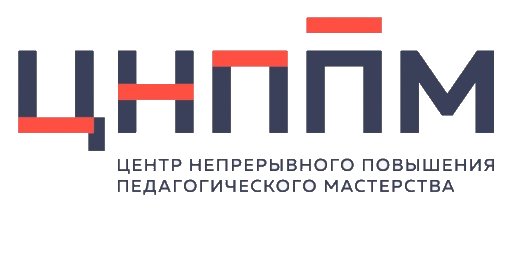 Кейс «Внешний вид»
Ответ: 
Требований к внешнему виду педагогических работников законодательство в сфере образования не предъявляет. 
Требования к внешнему виду могут быть прописаны в локальных нормативных актах образовательной организации, в том числе – в Уставе школы.